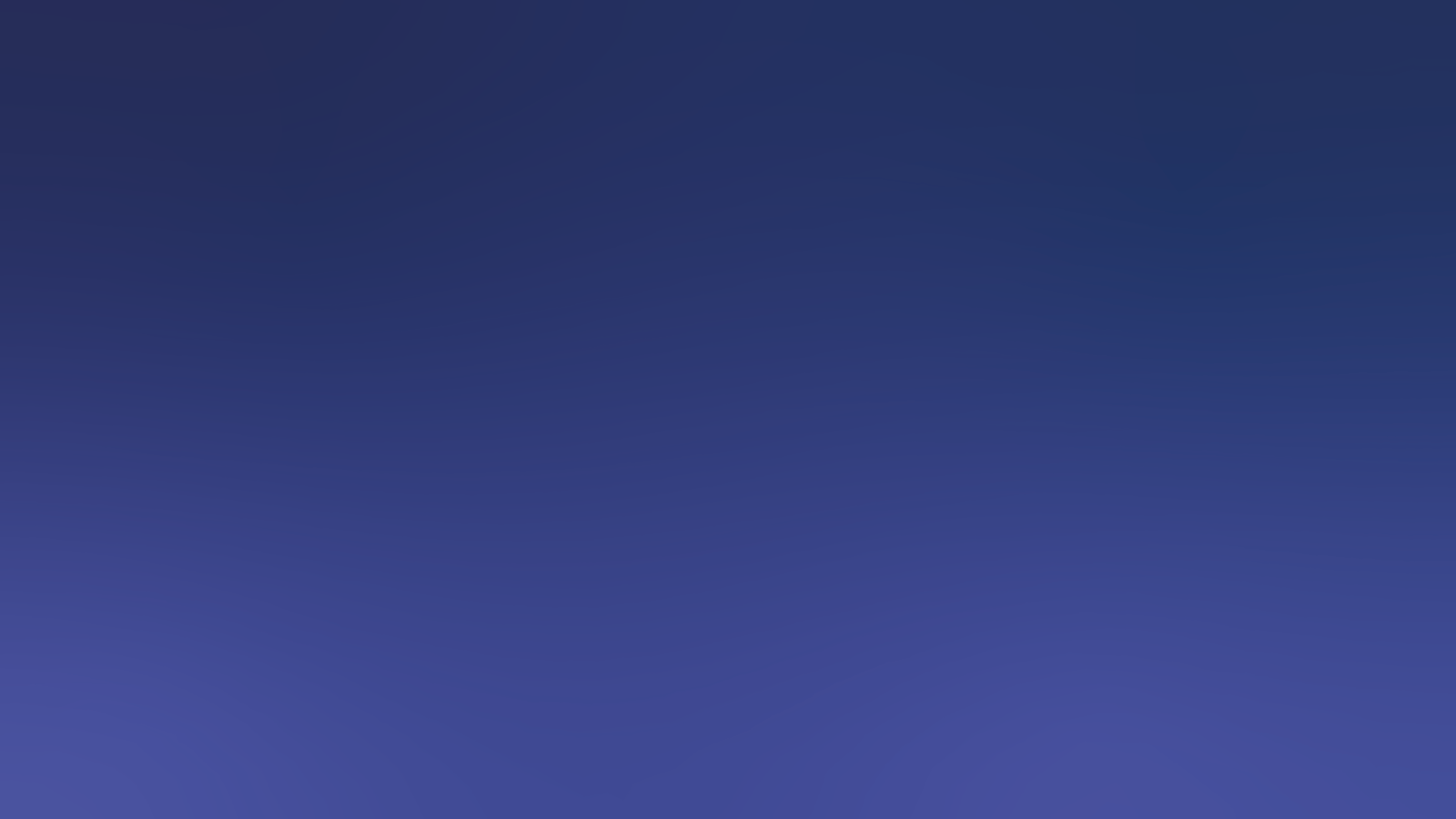 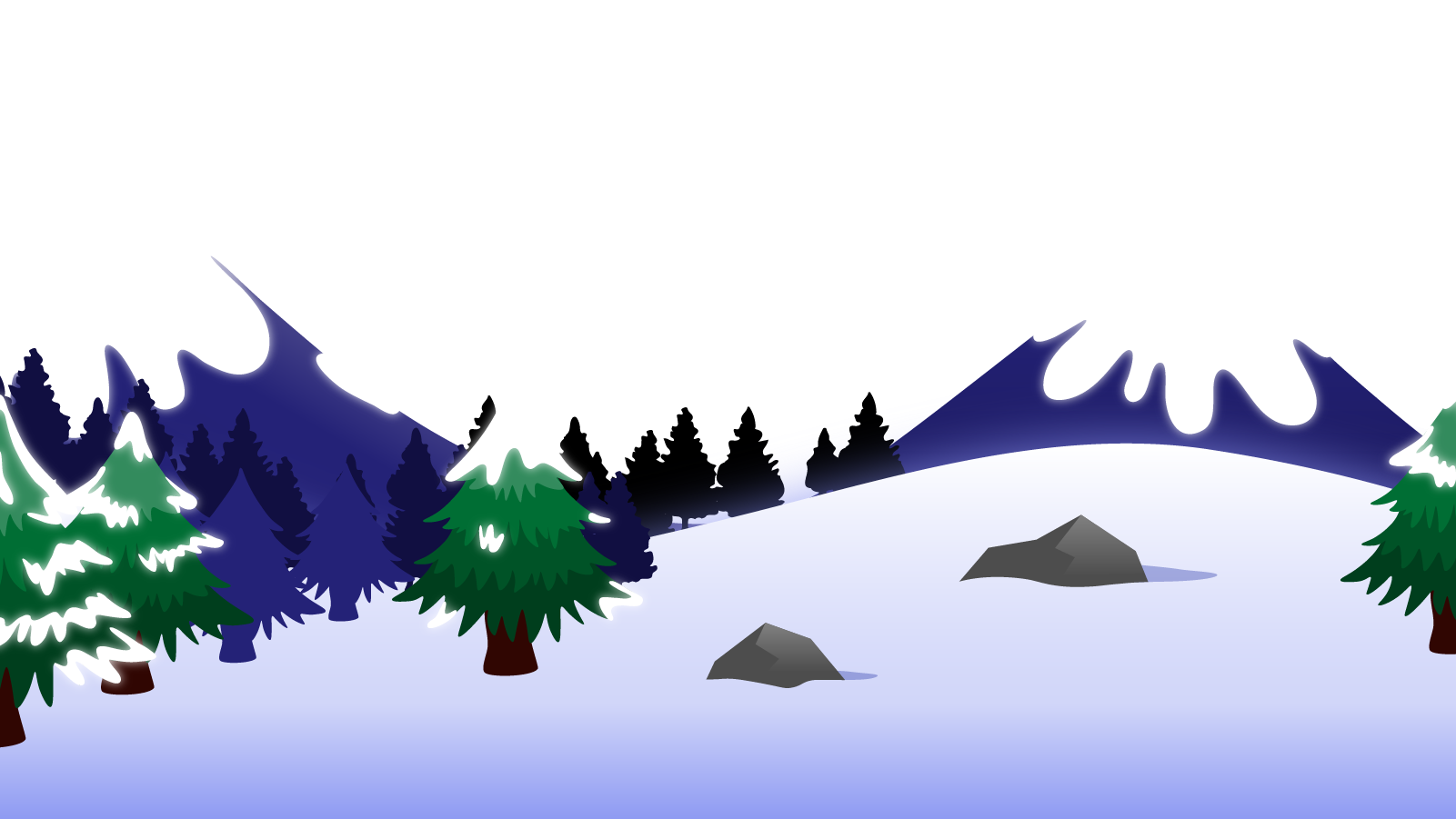 How to Use this Powerpoint
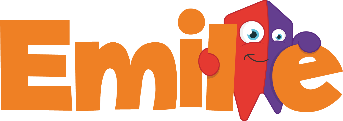 These slides have been designed to be used in Powerpoint as a Slide Show. 

There are text and images that will overlap and cause confusion, if used in desktop mode. 

To open this in Slide Show mode, please click “Slide Show” on the menu above and then “From Beginning”. 

Thank you from the Emile Team.
If you have any feedback, or would just like to say “hello”, please email us at: hello@emile-education.com
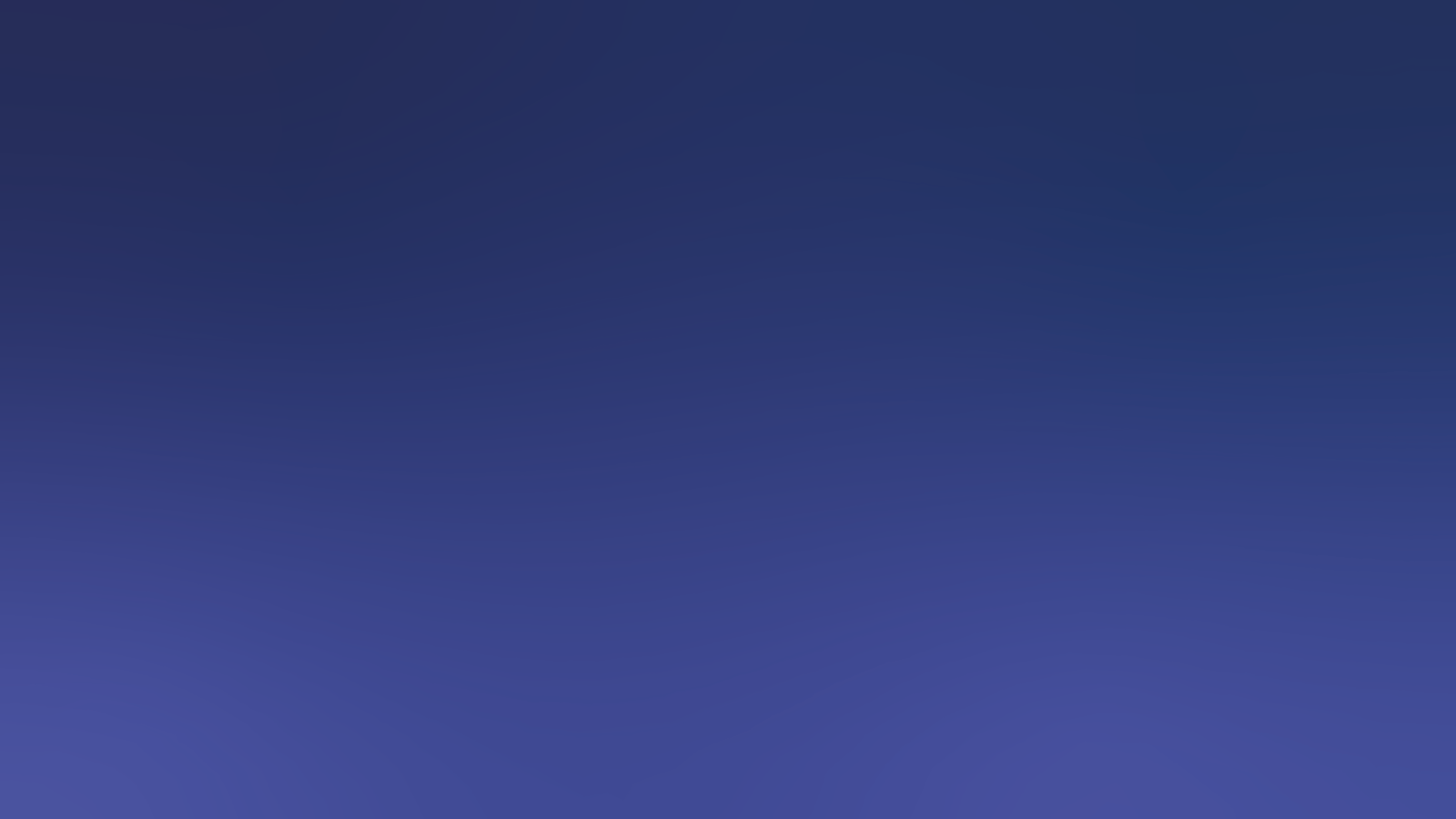 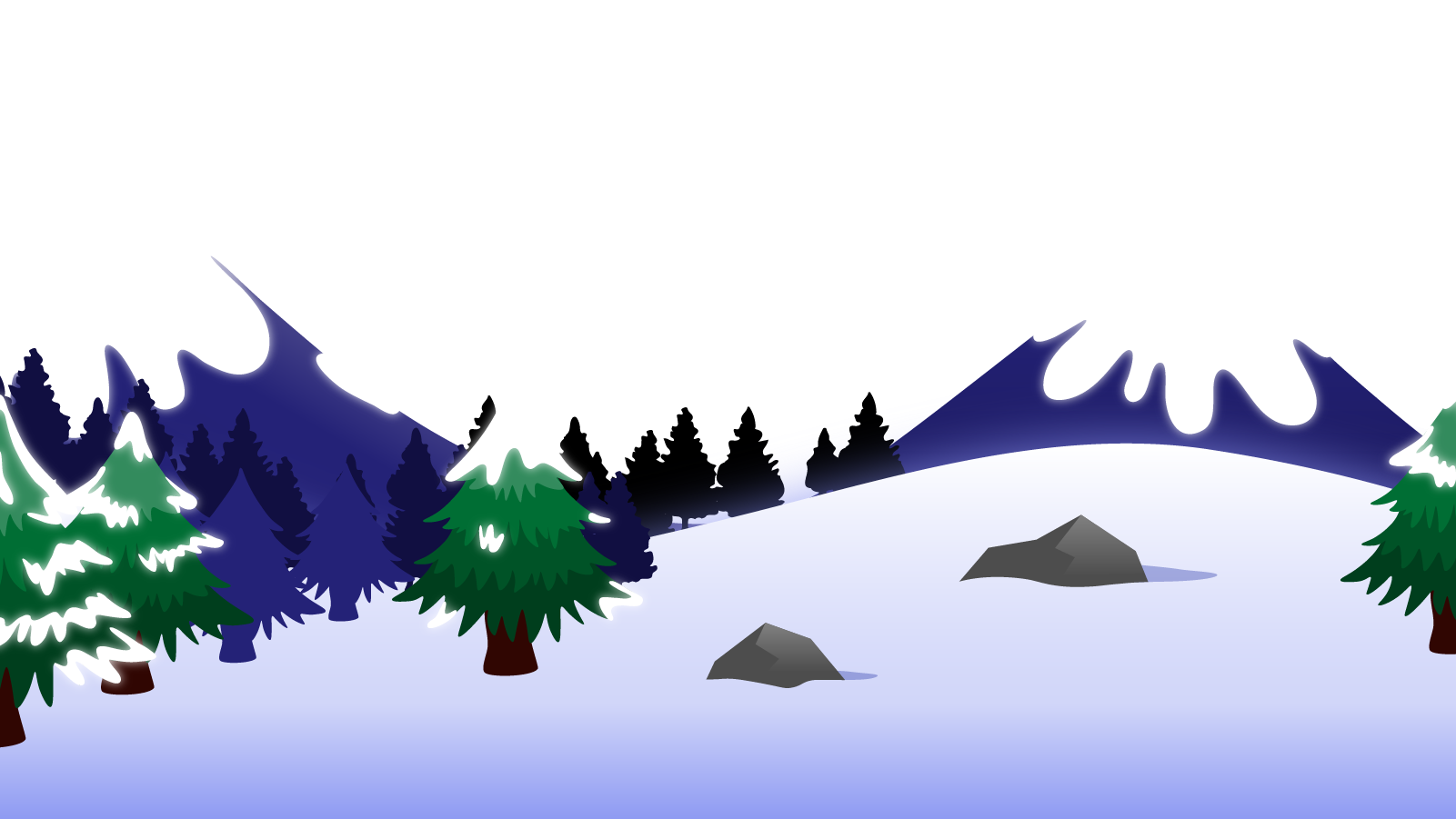 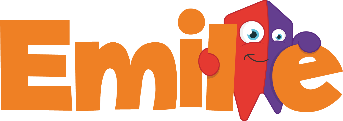 A or An?
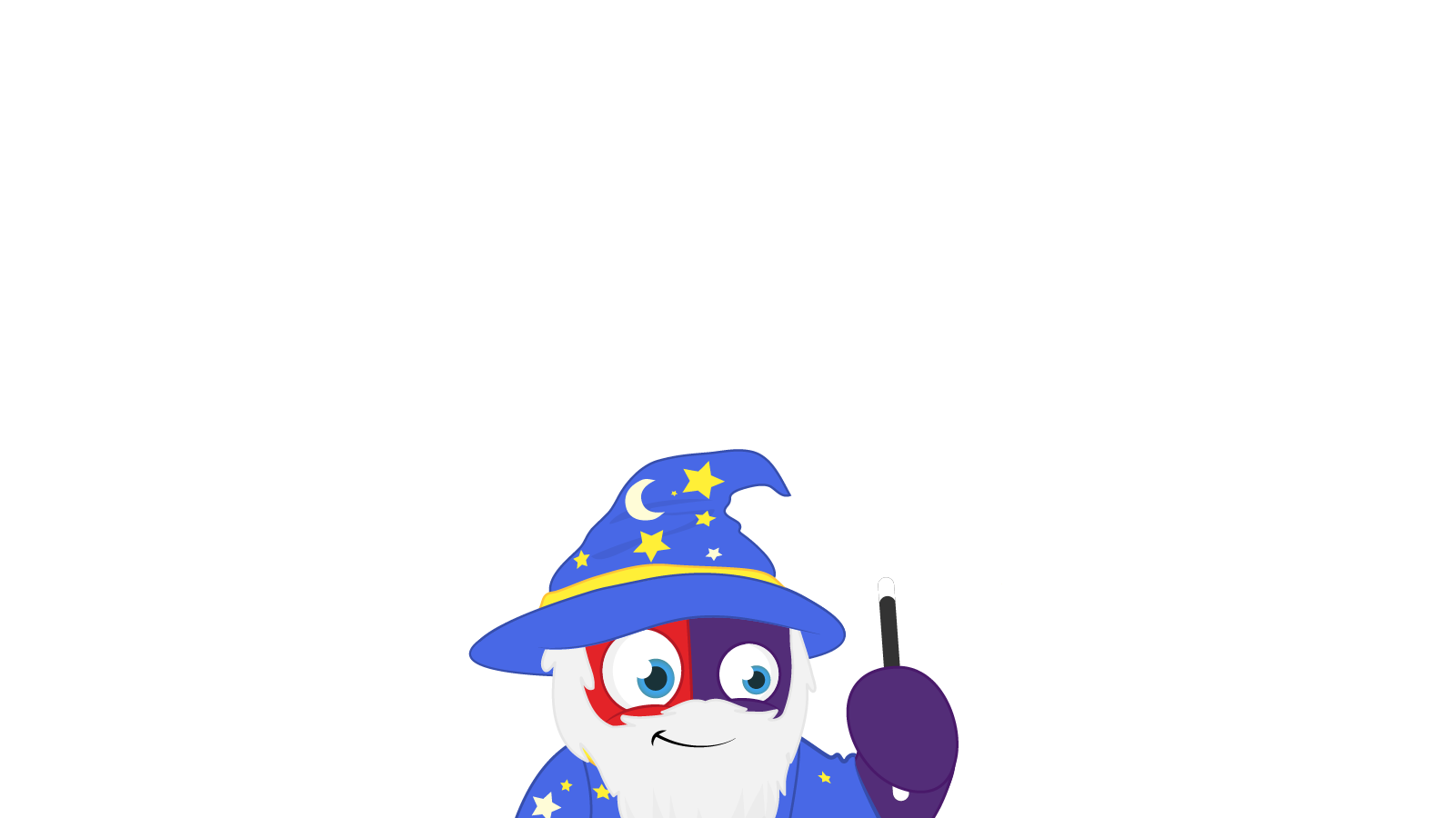 Can anyone remember what a determiner is?
A determiner comes before a noun and gives information about the noun.
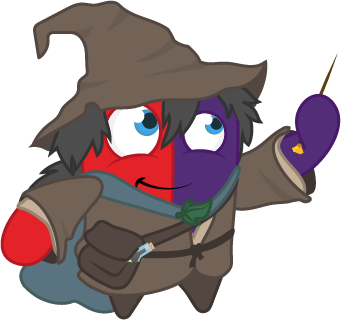 Can anyone remember any examples of determiners?
a
this
my
some
one
two
an
her
that
many
the
those
his
few
three
Without using determiners, things can become confusing!
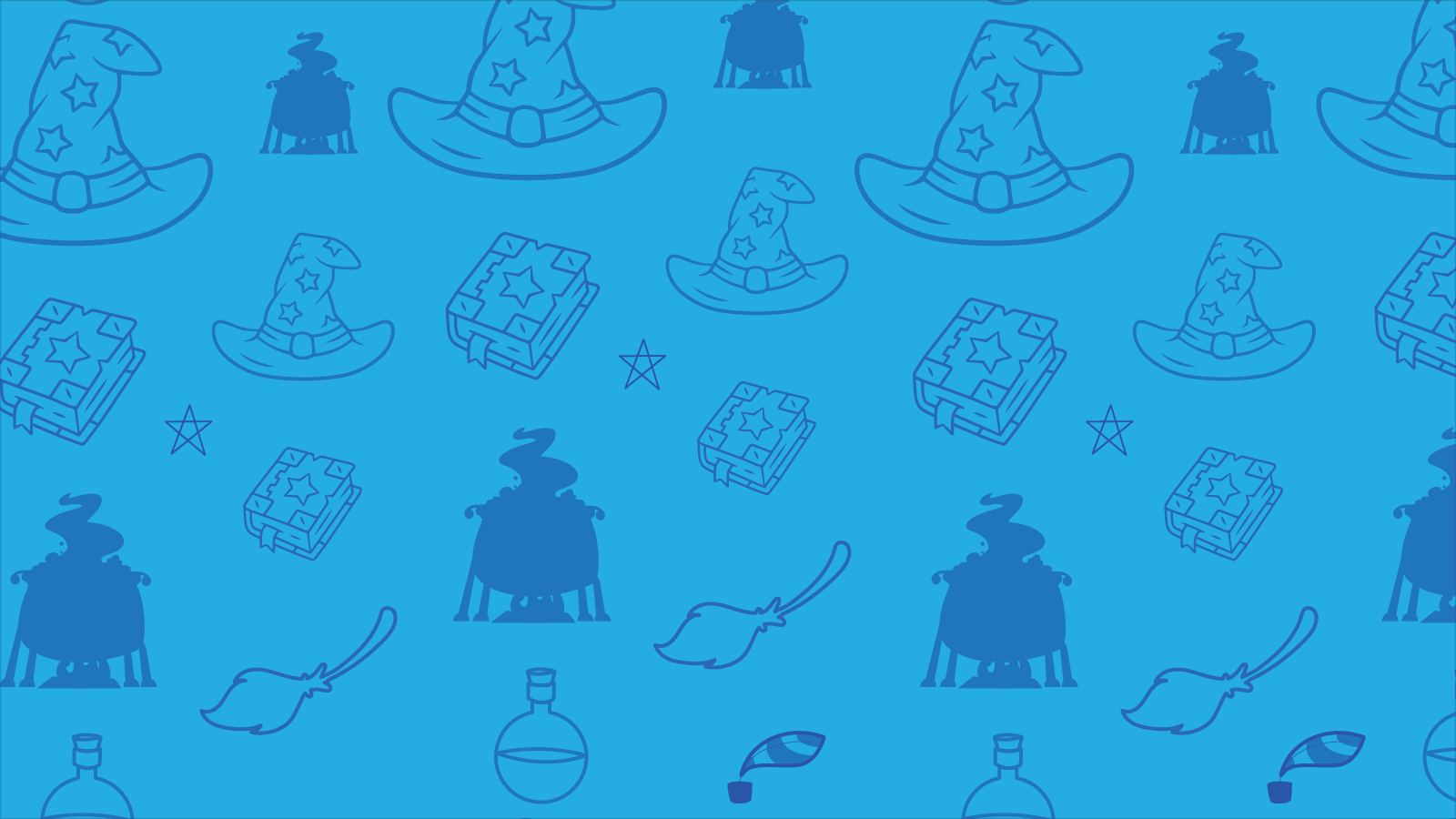 Identify the determiners!
A ball bounced into that goal.
A ball bounced into that goal.
My ball bounced into his goal.
My ball bounced into his goal.
Her ball bounced into their goal.
Her ball bounced into their goal.
Three balls bounced into my goal.
Three balls bounced into my goal.
Many balls bounced into a goal.
Many balls bounced into a goal.
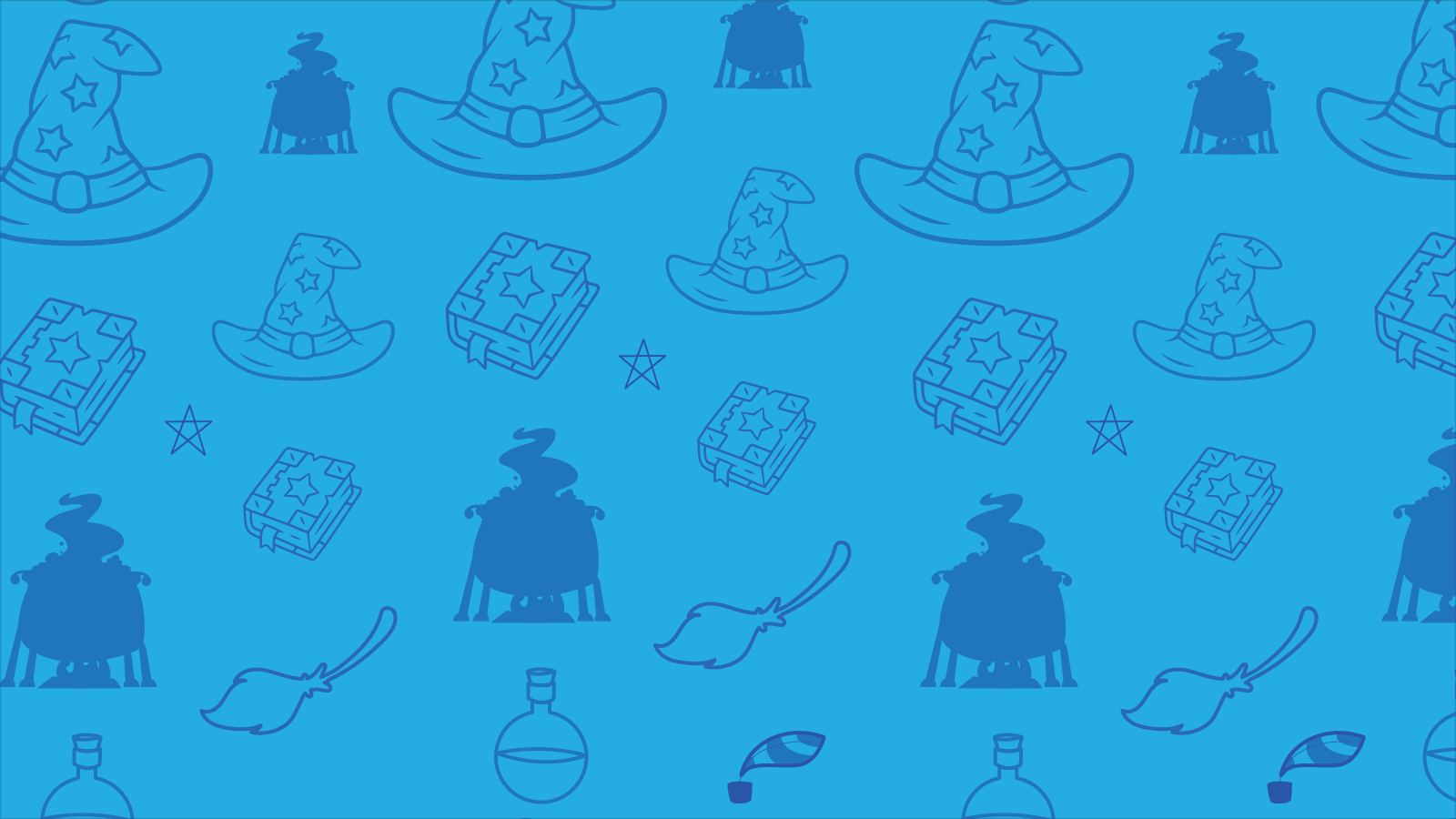 Identify the determiners!
A ball bounced into that goal.
Can you see how the determiners give information about the ball and the goal?
My ball bounced into his goal.
Her ball bounced into their goal.
Three balls bounced into my goal.
Many balls bounced into a goal.
A and An are a type of determiner 
known as articles.
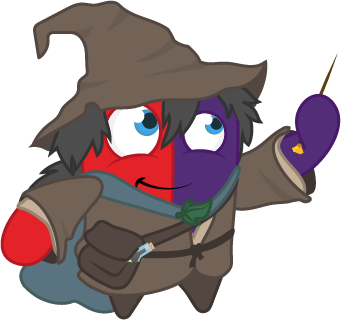 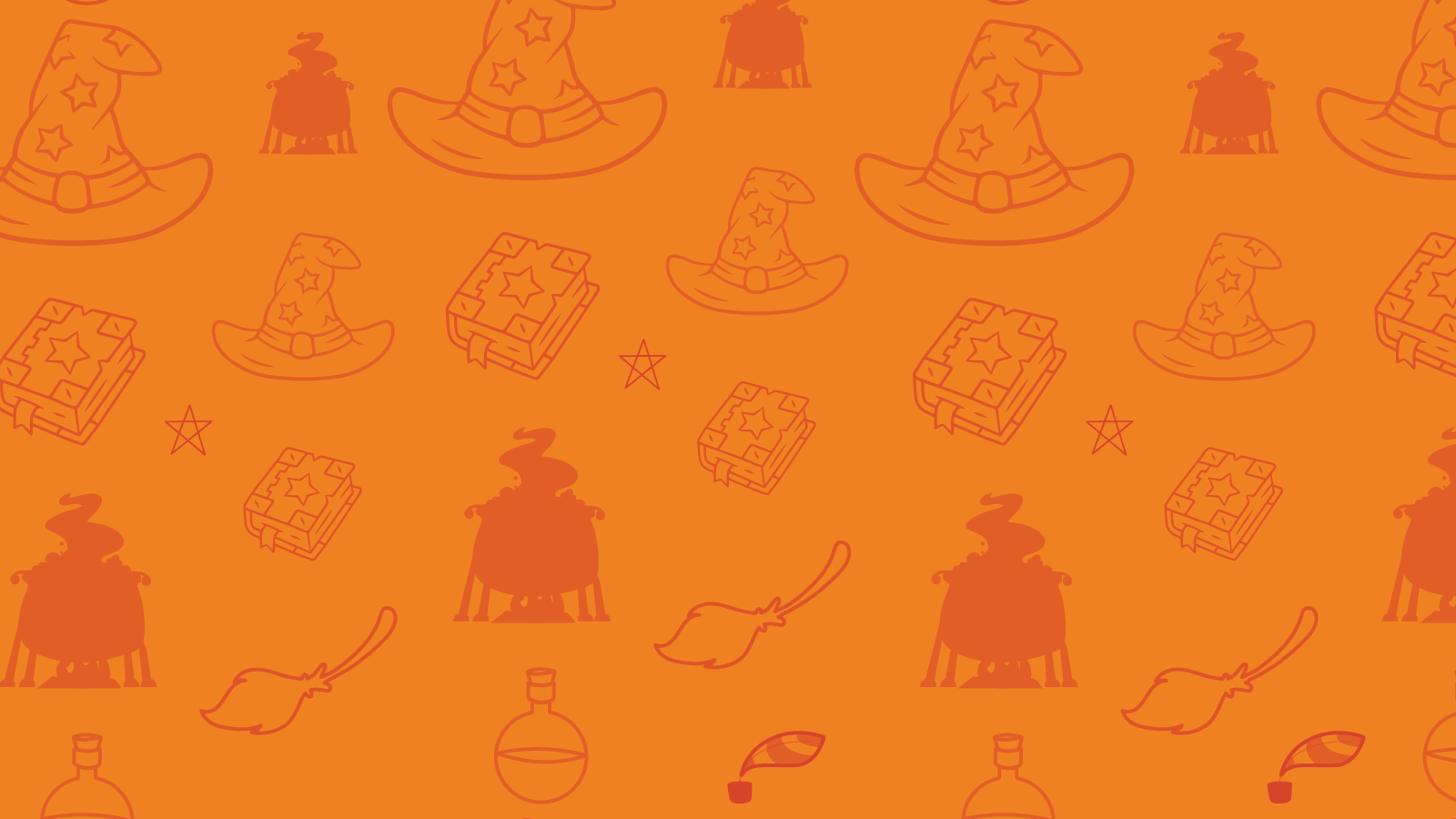 A or An?
What type of letter follows the A or An?
Does anyone know when we use An before a word?
A dog
An owl
A dog
An owl
A dog
An owl
An ant
A cat
An ant
A cat
An ant
A cat
A monkey
An ape
A monkey
An ape
A monkey
An ape
An eel
An eel
A bird
An eel
A bird
A bird
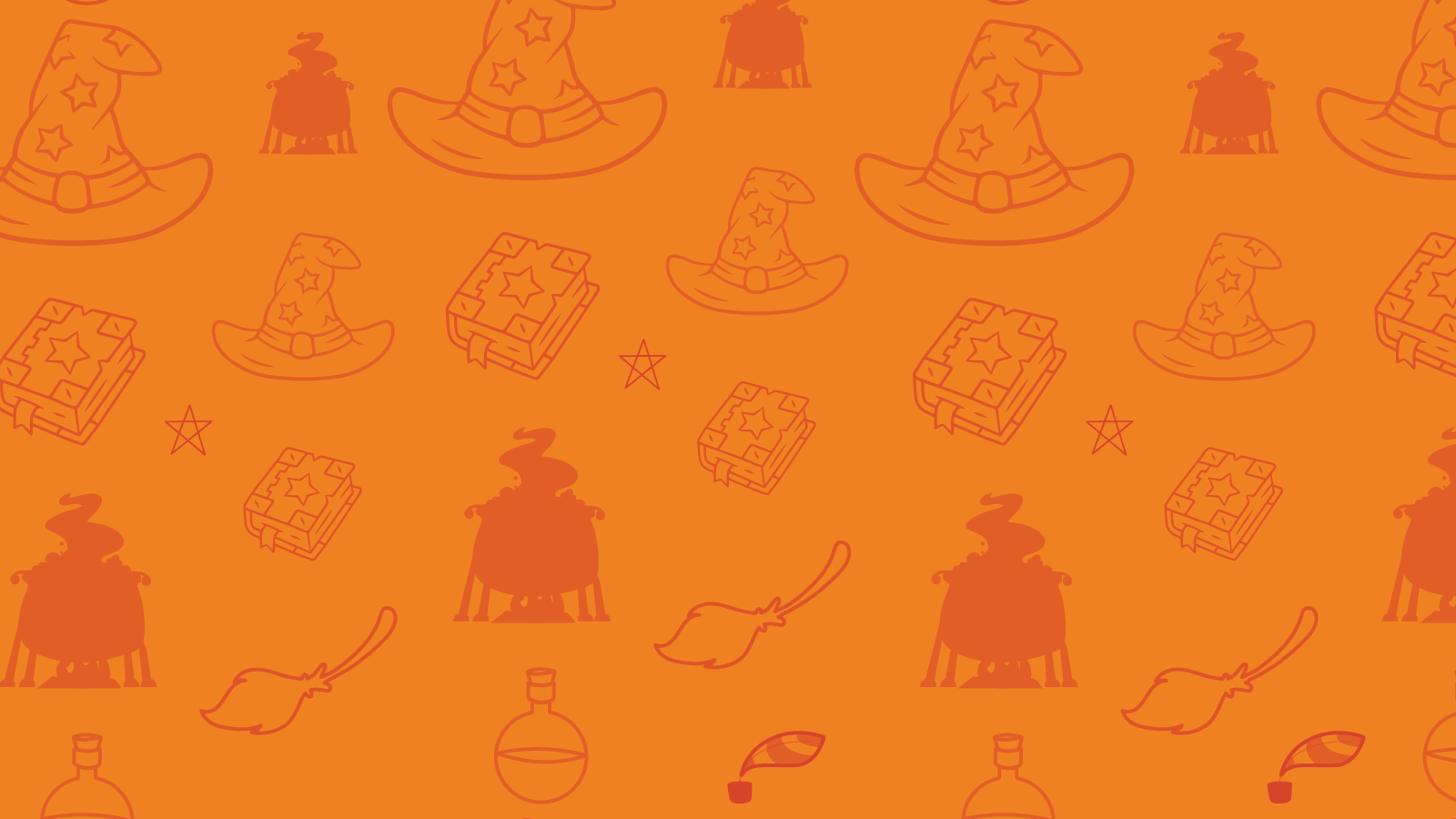 A or An?
“An” before a vowel and “a” before a consonant!
A dog
An owl
An ant
A cat
A monkey
An ape
An eel
A bird
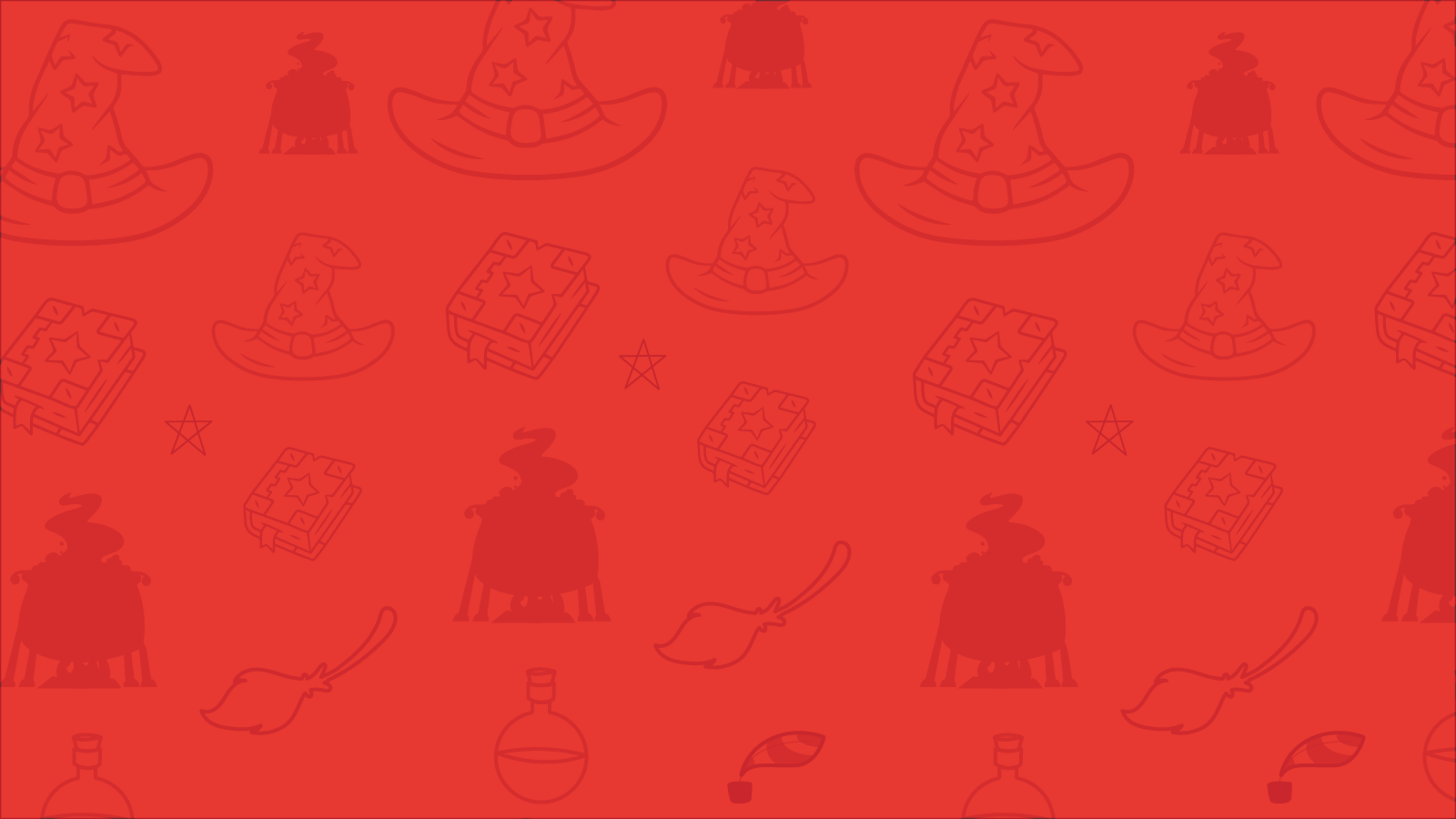 Can anyone remember the vowels?
A
E
I
O
U
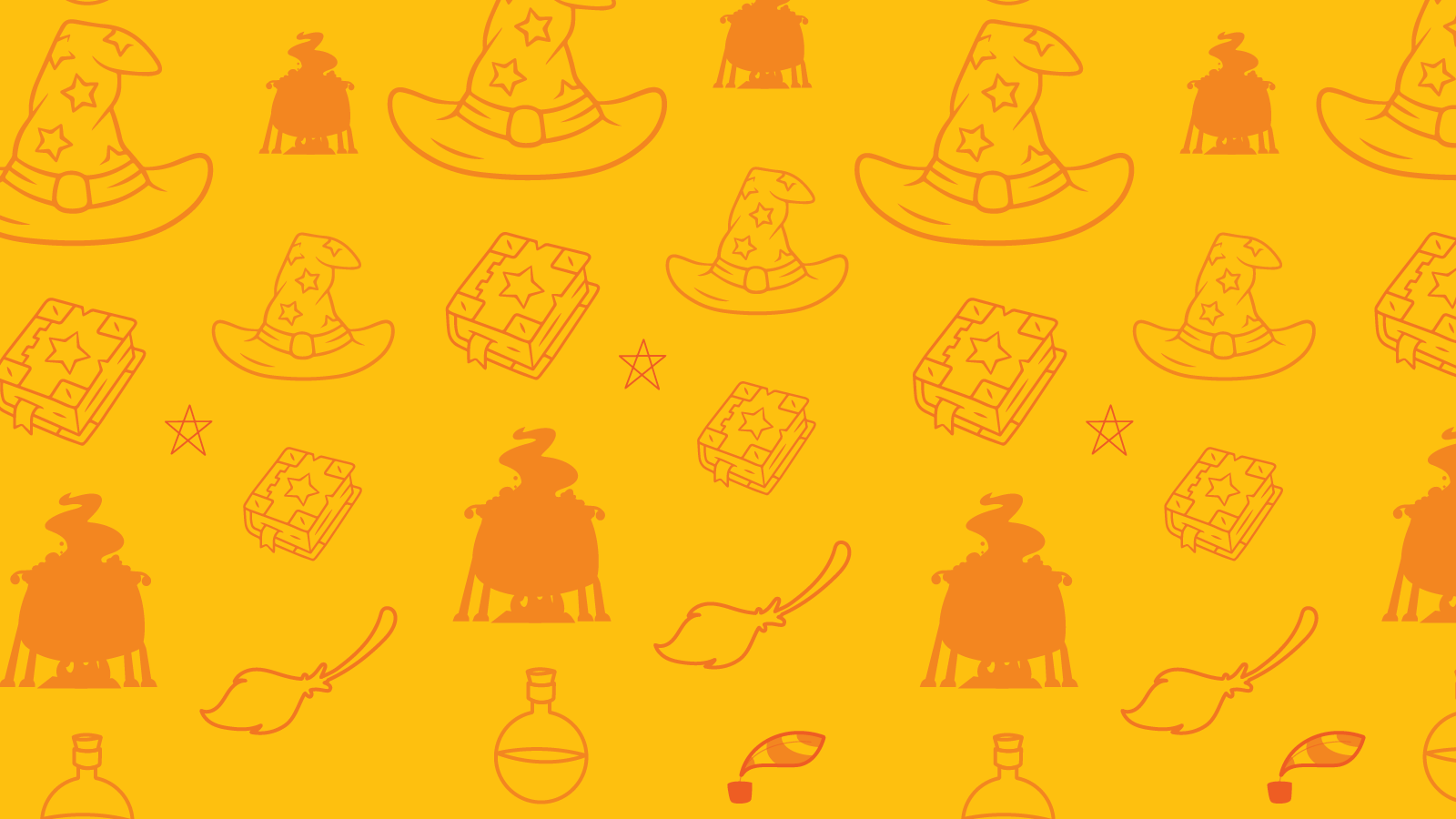 Does the word start with a vowel or consonant?
class
Vowel
Try again
c is a consonant
Consonant
pen
Vowel
Try again
p is a consonant
Consonant
accident
Vowel
Try again
a is a vowel
Consonant
eel
Vowel
Try again
e is a vowel
Consonant
Vowel
Try again
t is a consonant
teacher
Consonant
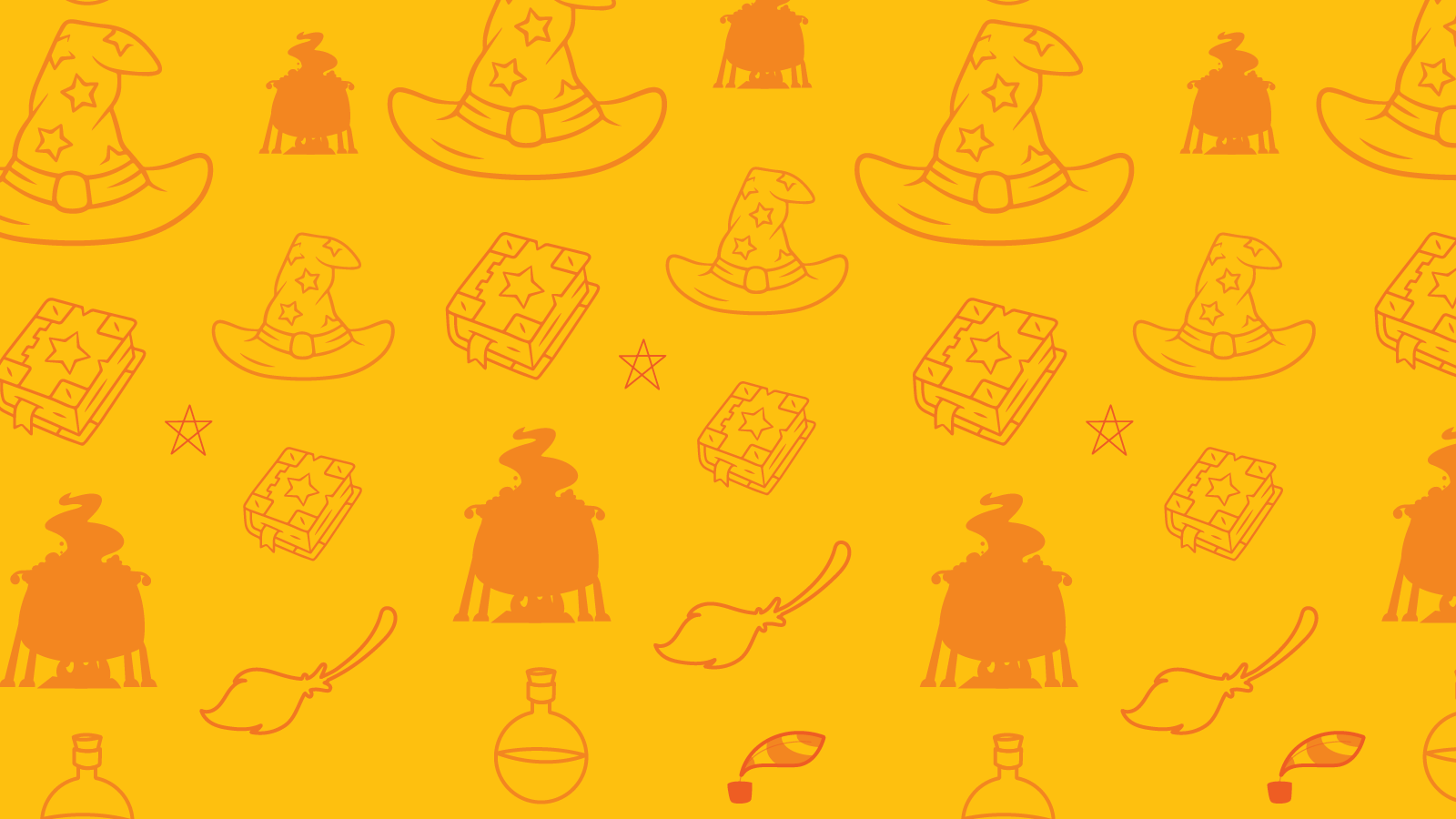 A or An?
A
An
A class
class
c is a consonant
or
Try again
A
An
A pen
pen
p is a consonant
or
Try again
A
An
An accident
accident
a is a vowel
or
Try again
A
An
An eel
eel
e is a vowel
or
Try again
An
A
A teacher
t is a consonant
or
Try again
teacher